TRƯỜNG TIỂU HỌC LAM SƠN
Môn: Tin học
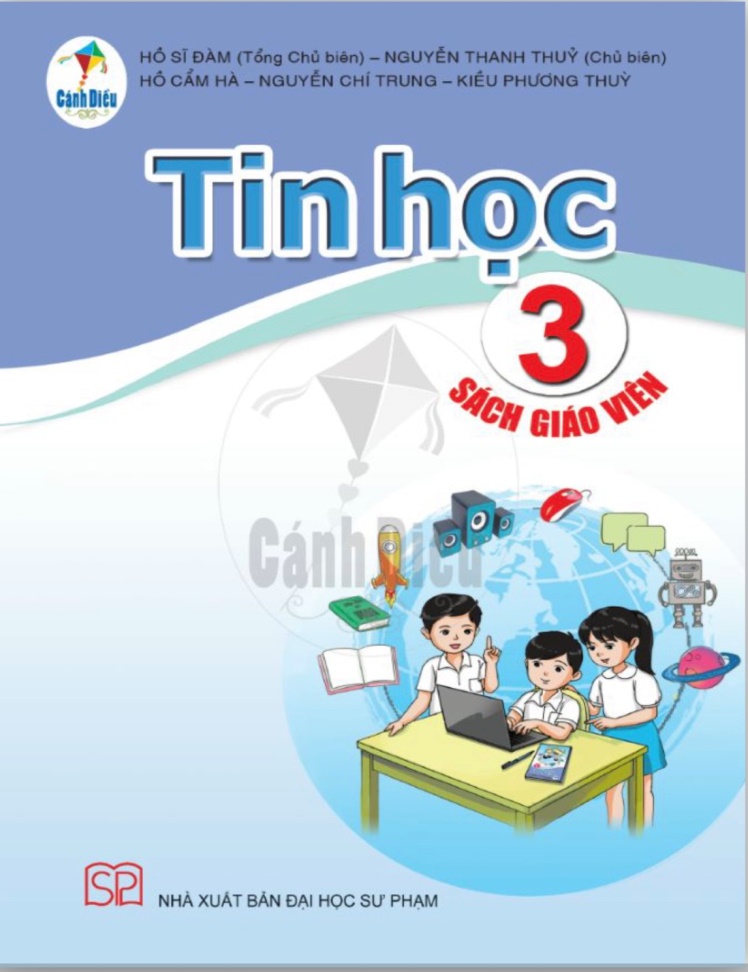 Khối 3
Giáo viên: Vũ Văn Kỷ
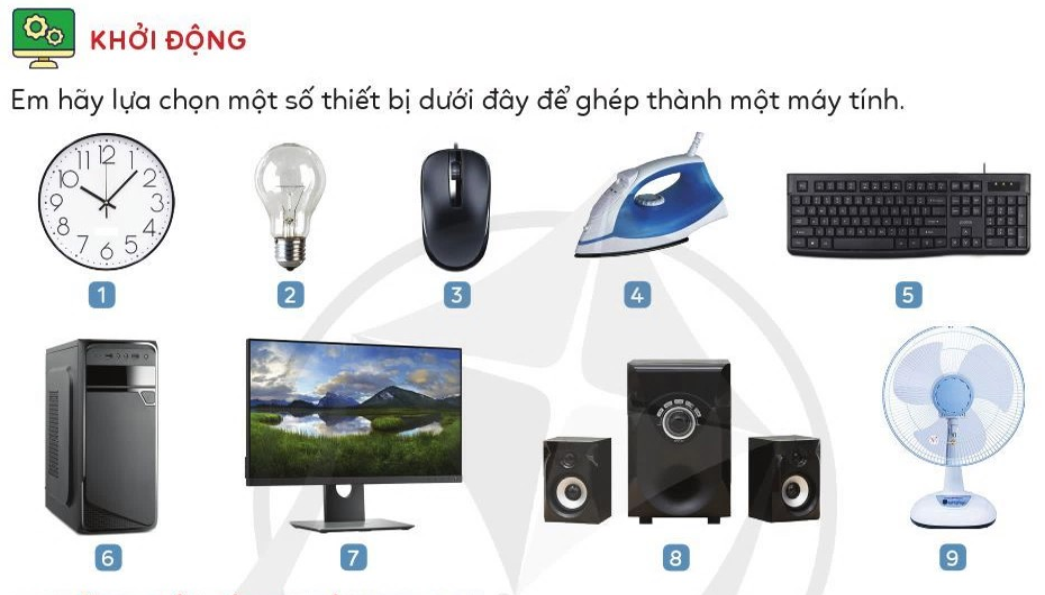 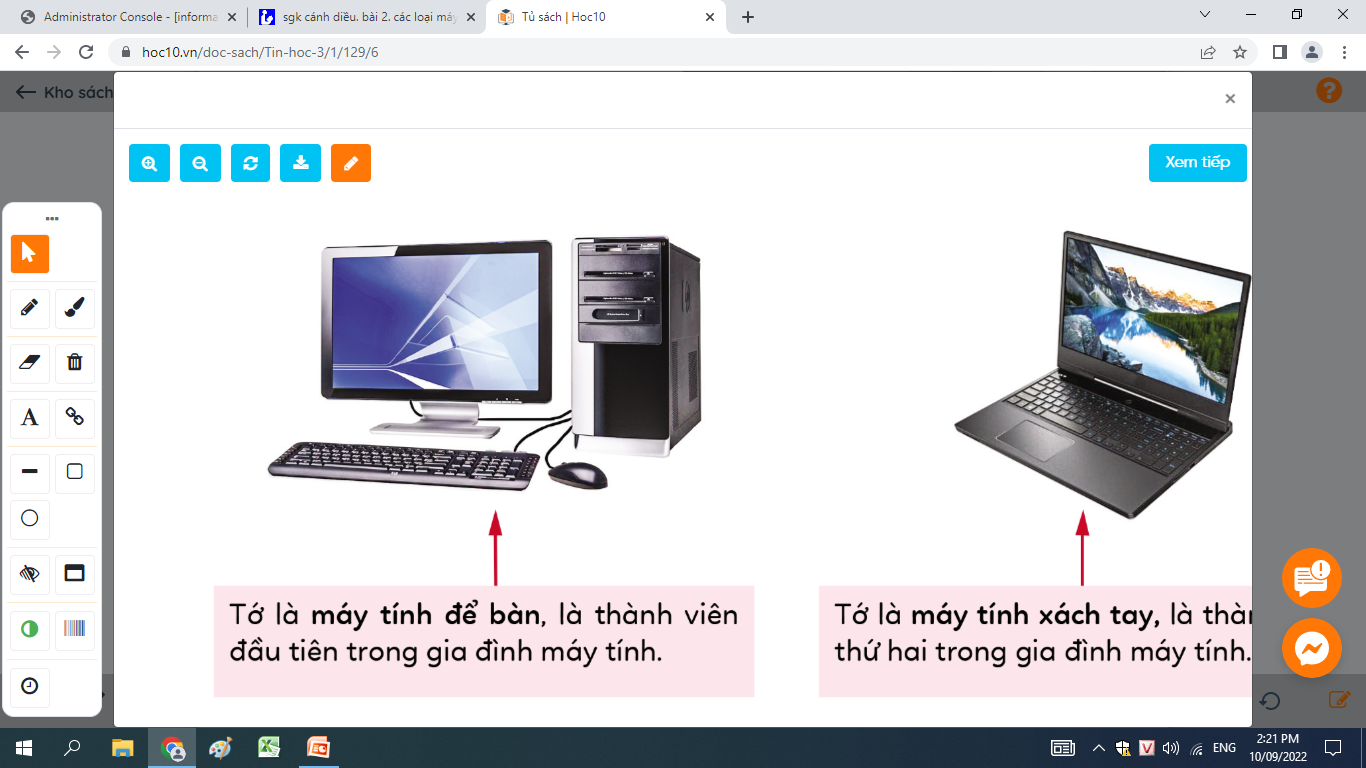 Máy tính để bàn
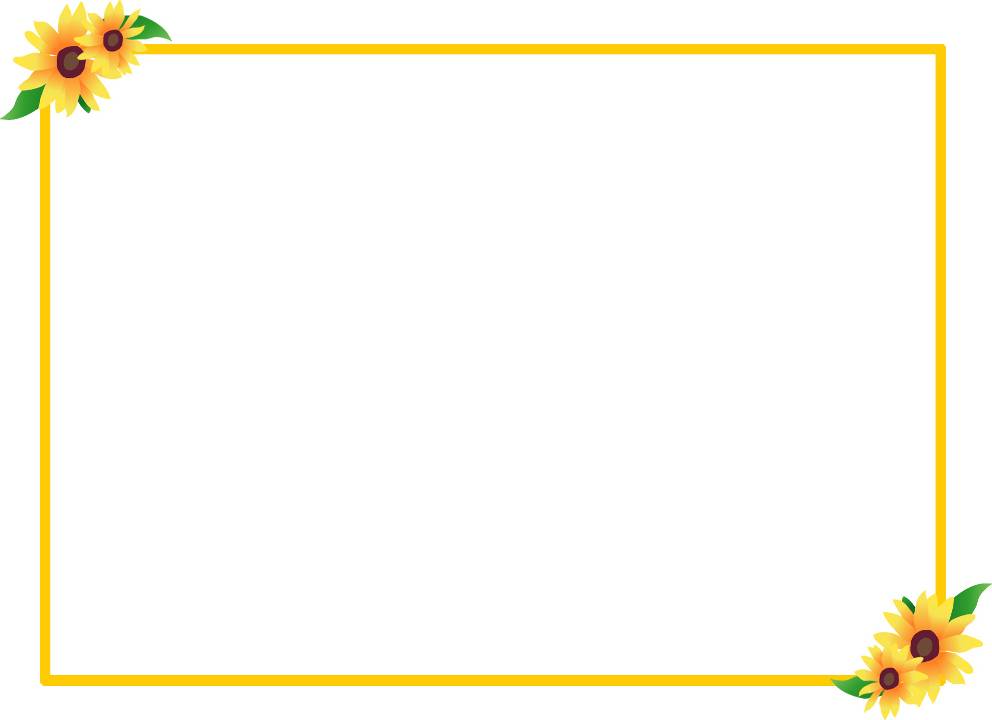 Bài 2: NHỮNG MÁY TÍNH THÔNG DỤNG
Sách giáo khoa trang7
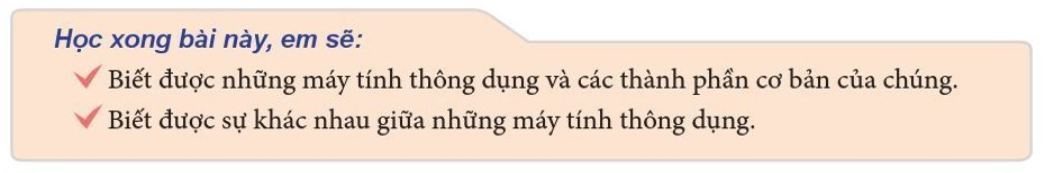 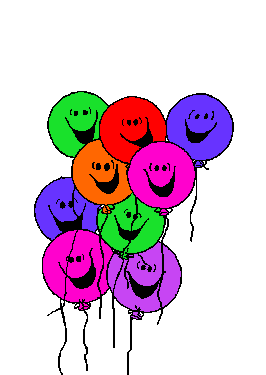 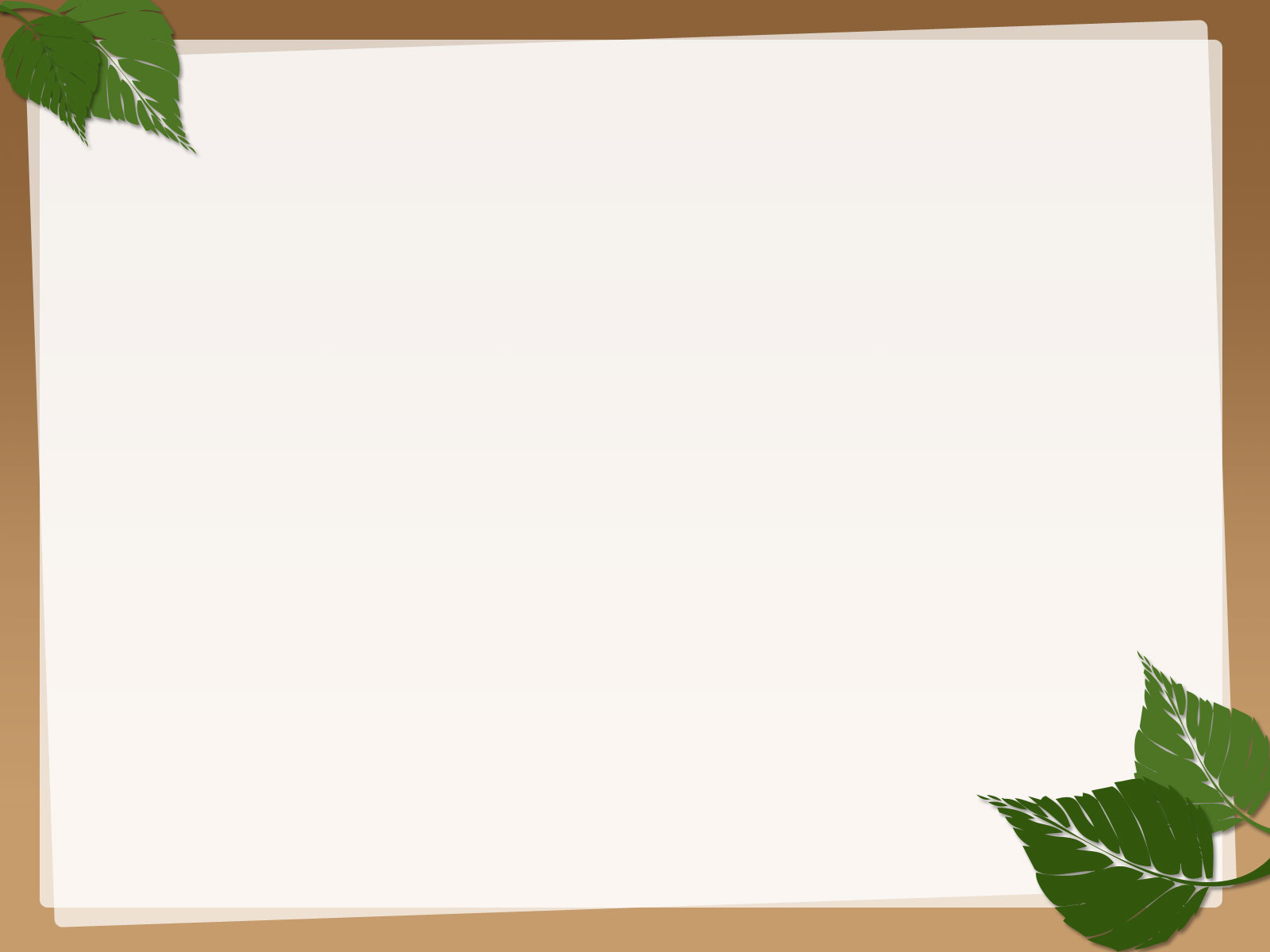 1. Những máy tính thông dụng
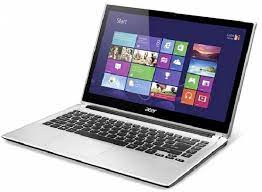 Tớ là máy tính để bàn, là thành viên đầu tiên trong gia đình máy tính.
Tớ là máy tính xách tay, là thành viên thứ hai trong gia đình máy tính.
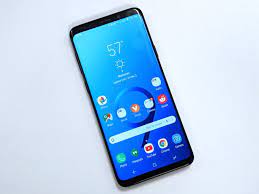 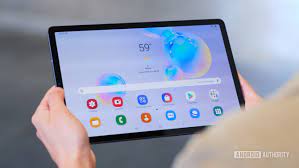 Tớ là thành viên thứ ba trong gia đình máy tính. Mọi người gọi tớ là máy tính bảng. Bạn có thấy tớ khác với các anh chị của mình không?
Tớ là điện thoại thông minh, em út trong gia đình máy tính. Bạn có ngạc nhiên khi tớ được coi là thành viên trong gia đình máy tính không?
2. Các thành phần cơ bản của từng loại máy tính
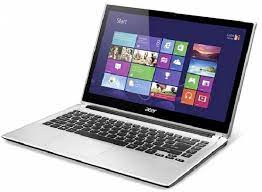 1
2
Hình 1: Máy tính để bàn
Hình 2: Máy tính xách tay (laptop)
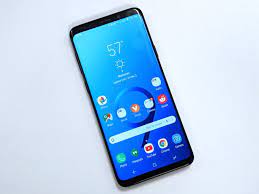 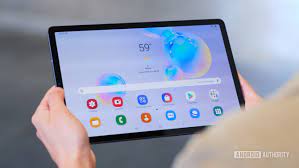 3
4
Hình 3: Điện thoại thông minh
Hình 4: Máy tính bảng
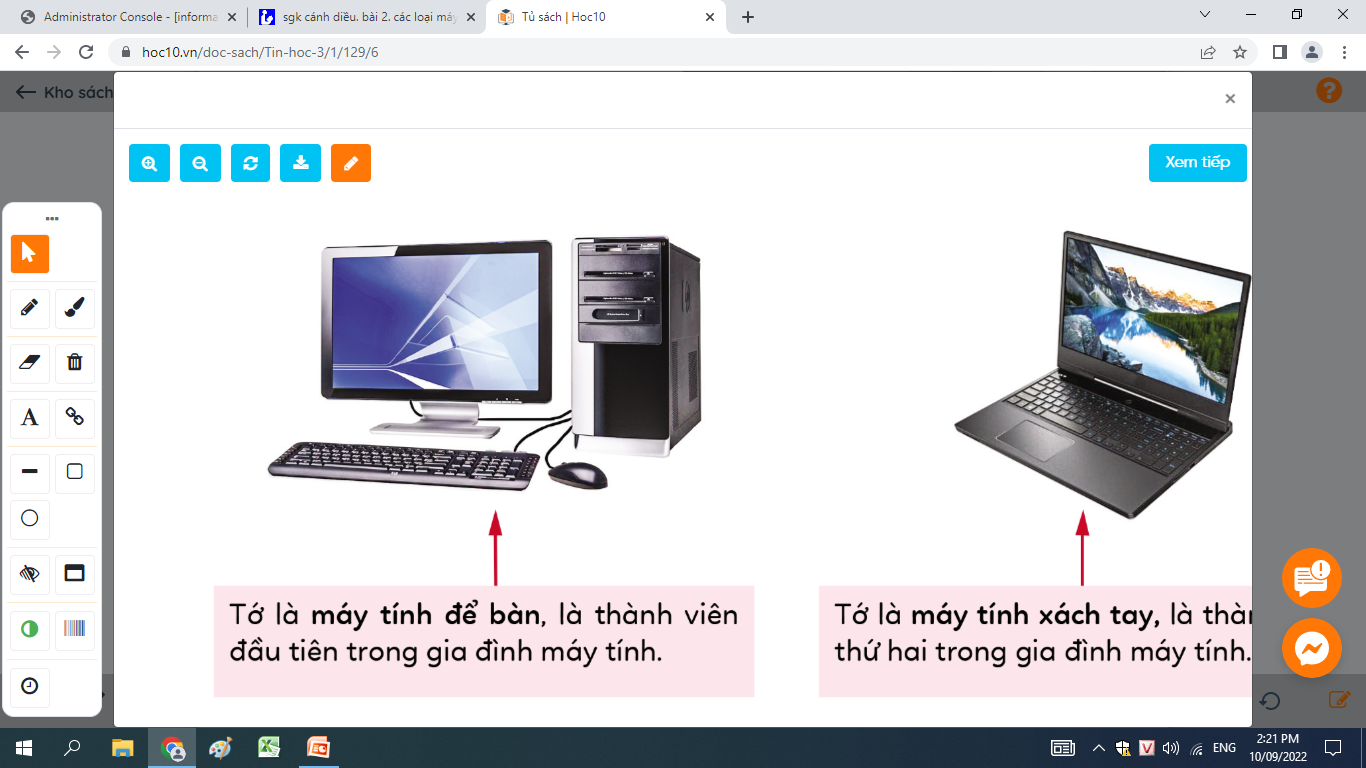 Máy tính để bàn có 4 bộ phận cơ bản tách rời nhau
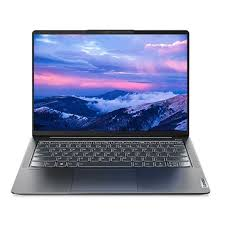 Máy tính xách tay  có: bàn phím, chuột gắn trên thân máy, màn hình đóng mở được
vùng cảm ứng chuột
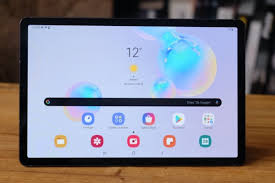 Màn hình cảm ứng
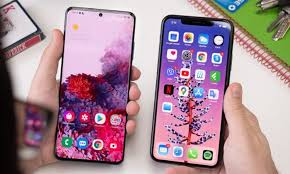 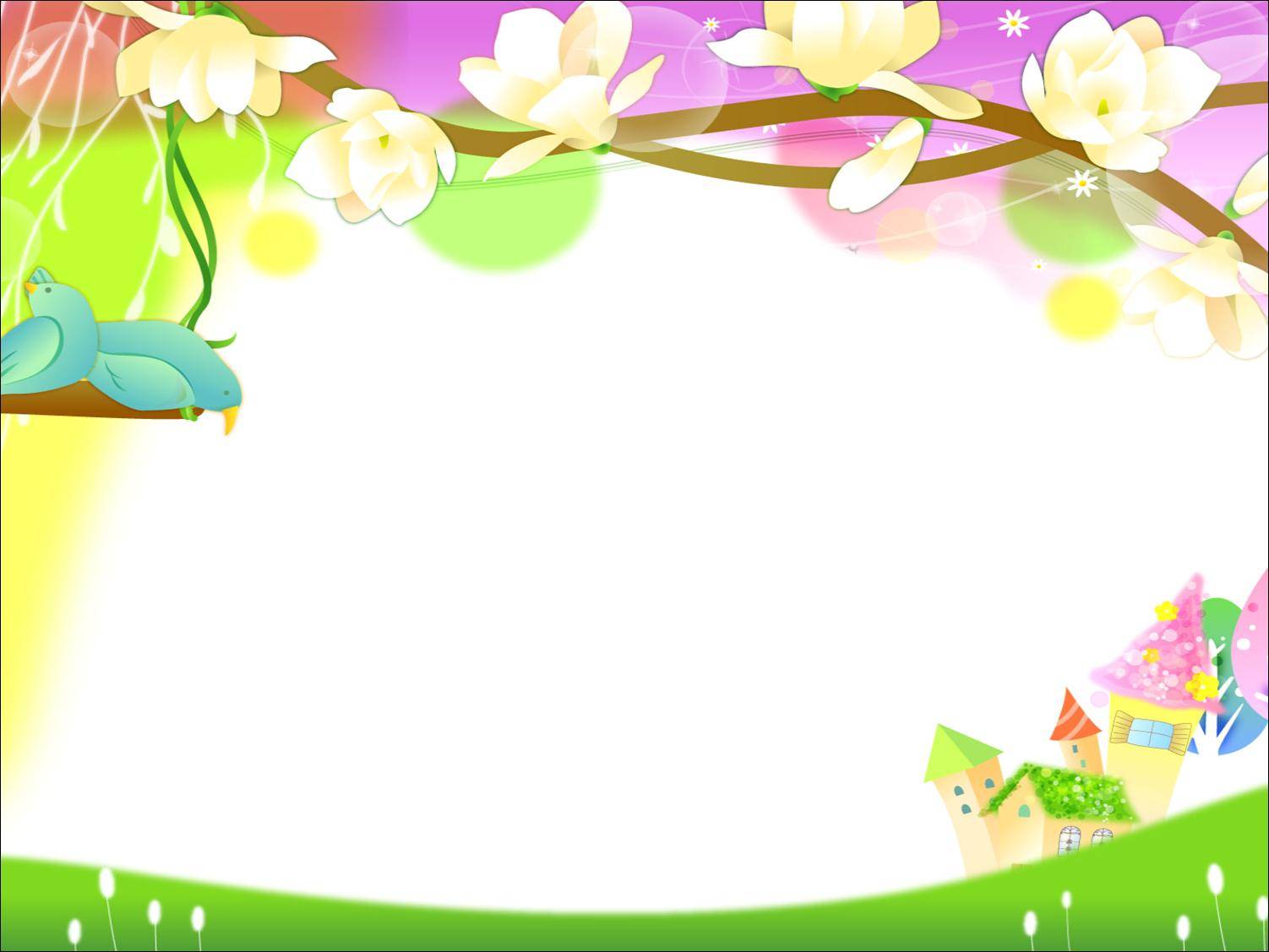 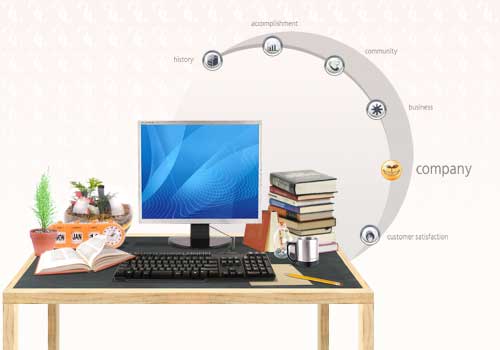 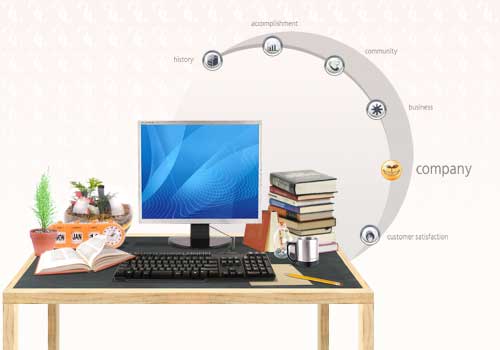 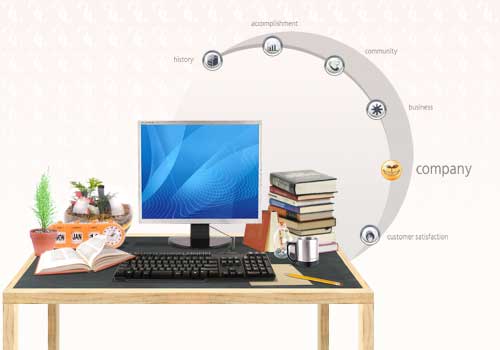 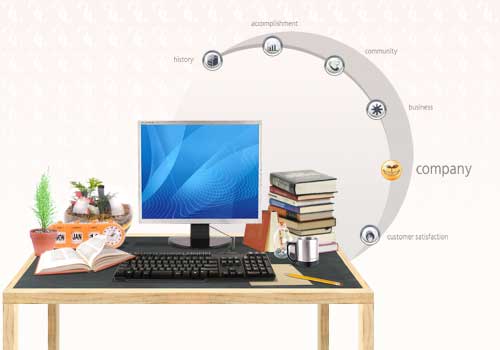 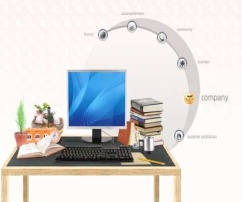 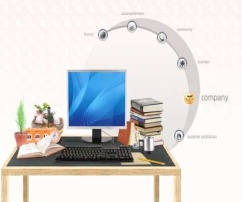 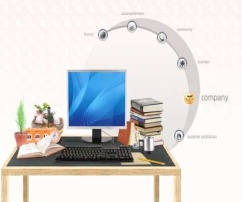 TRÒ CHƠI 
“ AI NHANH AI ĐÚNG”
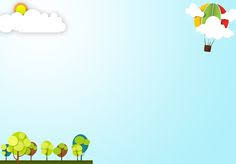 Luyện tập:
Câu 1: Máy tính để bàn có 4 thành phần cơ bản gắn liền với nhau?
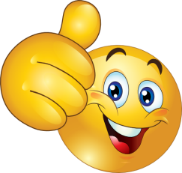 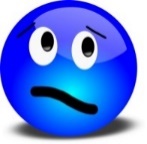 A
Đúng
B
Sai
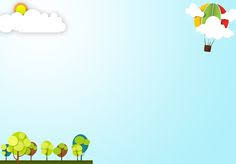 Câu 2: Máy tính xách tay có bàn phím, chuột cùng gắn trên thân máy, còn màn hình đóng, mở được.
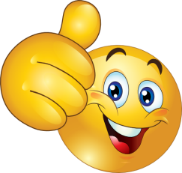 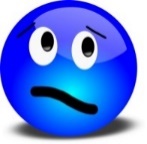 B
A
Đúng
Sai
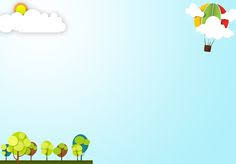 Câu 3: Máy tính bảng có 4 thành phần cơ bản rời nhau.
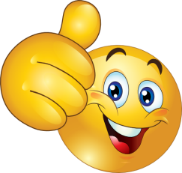 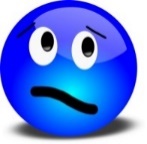 B
A
Đúng
Sai
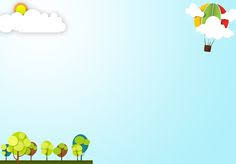 Câu 4: Điện thoại thông minh giống máy tính bảng nhưng kích thước lớn hơn?
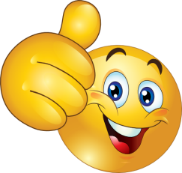 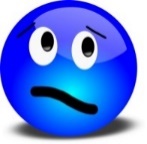 B
A
Đúng
Sai
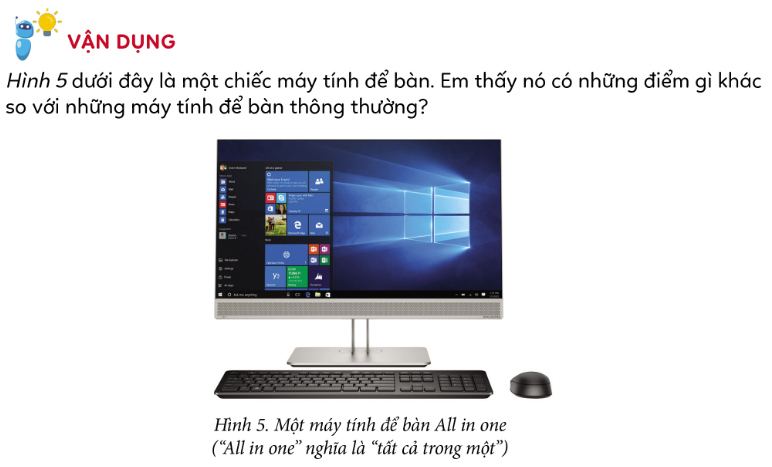 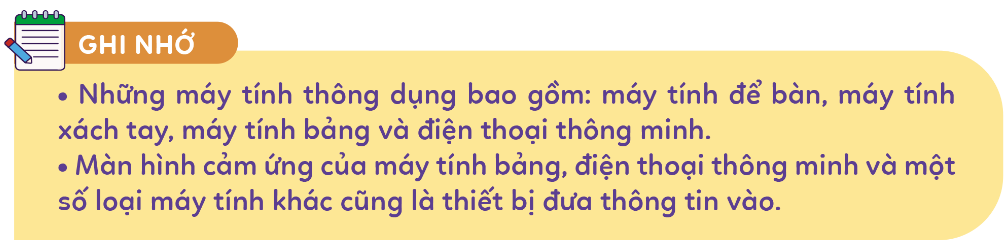 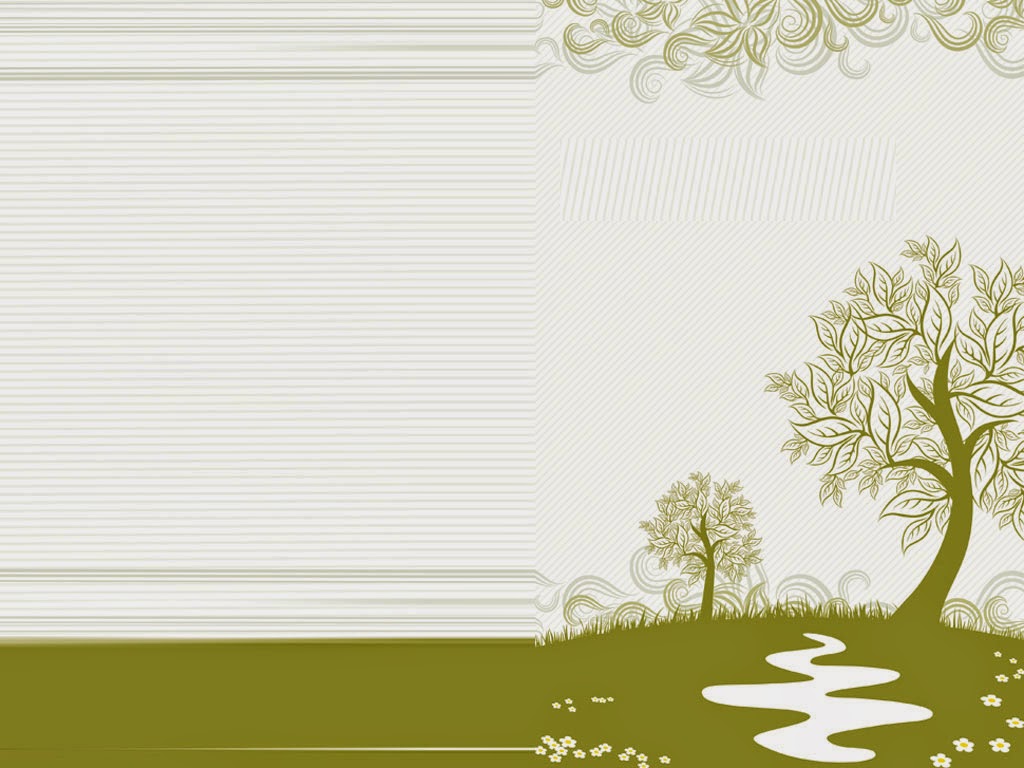 Thân ái chào tạm biệt!
Giáo viên: Vũ Văn Kỷ